Гендер і політика
Лекція 9
План
Подолання гендерної асиметрії розподілу влади у суспільстві.
Гендерні квоти.
Приклади залучення жінок до політики.
Рекомендована література:
1. Мельник Т.М. Гендер у політиці. Основи теорії гендеру : Навчальний посібник. Київ : «К.І.С.», 2004. С. 219-265. URL : http://gender.at.ua/_ld/1/186_osnovy_teorii_g.pdf
2. Гендер для медій: Підручник із гендерної теорії для журналістики та інших соціогуманітарних спеціальностей. Київ: Критика, 2013. С. 182-202.
3. Марценюк Т. Гендерна політика Європейського Союзу: загальні принципи та найкращі практики. Київ : Міжнародний центр перспективних досліджень, 2015. 44 с. URL : http://ekmair.ukma.edu.ua/bitstream/handle/123456789/4148/Martseniuk_henderna_polityka.pdf?sequence=1&isAllowed=y.
4. Марценюк Т. Залученість жінок у політику: країни ЄС і Україна. Гендерна рівність і розвиток : погляд у контексті європейської стратегії України. Київ: Заповіт, 2016. С. 235-244. URL : file:///home/iryna/%D0%97%D0%B0%D0%B2%D0%B0%D0%BD%D1%82%D0%B0%D0%B6%D0%B5%D0%BD%D0%BD%D1%8F/Genderna_rivnist_i_rozvutok_poglad_y_konteksti_evro_strateg_Ukr_2016.pdf.
Жінки на чолі держав світу
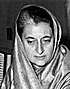 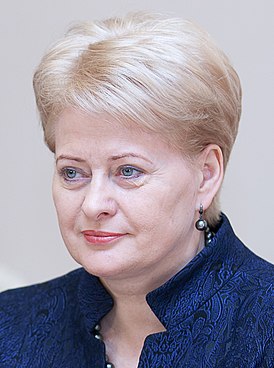 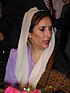 Даля Грибаускайте
Індіра Ганді
Беназір Бхутто
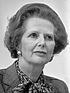 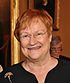 Маргарет Тетчер
Тар’я Галонен
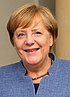 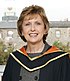 Ангела Меркель
Мері Мак-Еліс
Гендерна політика – політика держави, яка спрямована на забезпечення рівних прав та можливостей чоловіків і жінок.
Гендерна політика повинна забезпечувати:
однаковий суспільний статус чоловіків і жінок
 однакові умови реалізації прав людини для чоловіків і жінок
 однакові можливості використання соціальних і економічних ресурсів для чоловіків і жінок
 однакові можливості для чоловіків і жінок робити свій внесок у національний, політичний, соціальний, економічний, культурний розвиток
 рівні права для чоловіків і жінок мати однакову користь від результатів їх діяльності.
Міжнародні документи:
Конвенція про політичні права жінок (1953 р.) URL : https://zakon.rada.gov.ua/laws/show/995_156#top;
Конвенція ООН про ліквідацію всіх форм дискримінації щодо жінок (CEDAW, 1979 р.) URL : https://zakon.rada.gov.ua/laws/show/995_207#Text;
Пекінська Платформа Дій та Пекінська декларація (1995 р.) URL : https://zakon.rada.gov.ua/laws/show/995_507#Text;
 Цілі Розвитку Тисячоліття (2000 р.) URL : http://un.org.ua/images/stories/docs/2015_MDGs_Ukraine_Report_ukr.pdf
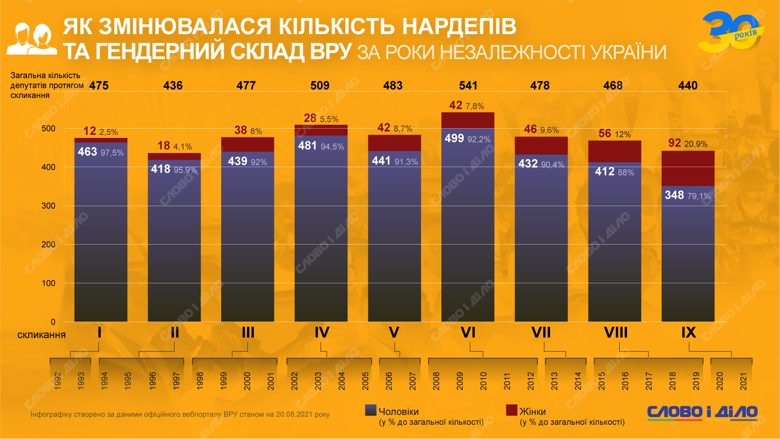 Гендерні квоти. Під гендерним квотуванням розуміють забезпечення 30-40 % жінок серед кандидатів на виборчі посади.
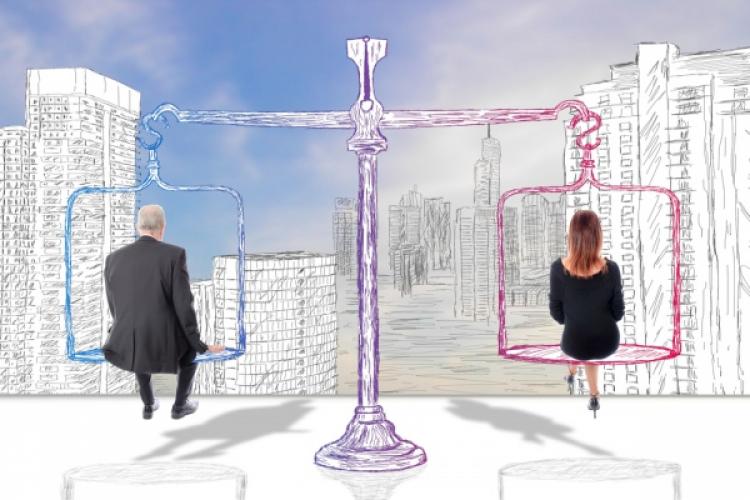 Гендерні квоти
Законодавчі
Добровільні партійні
Кандидатські квоти
Зарезервовані місця
Зарезервовані для жінок місця – це тип квоти, де держава визначає кількість місць у виборному органі для жінок, створюється окремий список для жінок-кандидаток, які конкурують між собою. Це “жорсткі” квоти.
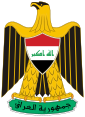 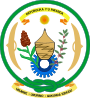 Руанда – 57%
Ірак – 27%
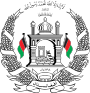 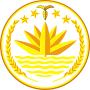 Бангладеш – 20%
Афганістан – 28%
Гендерні квоти можуть бути прописані у законі
Конституція
Закон про вибори
ПАР
Еквадор
Бельгія
Сербія
Узбекистан
Франція
Гаїті
Панама
Гендерні квоти (розподіл за регіонами світу)
Добровільні партійні квоти були запроваджені у 1970-х роках деякими соціал-демократичними партіями Західної Європи.
Найбільш активно застосовується цей вид квот у країнах ЄС.
2013 р. – добровільна 30-відсоткова гендерна квота, партія отримує додатково 10% щорічного державного фінансування.

2019 р. – затверджено Виборчий кодекс, який передбачає 40-відсоткові гендерні квоти. Недотримання цієї квоти призводе до відмови у реєстрації Центральною виборчою комісією всіх кандидатів у депутати, висунутих партією.
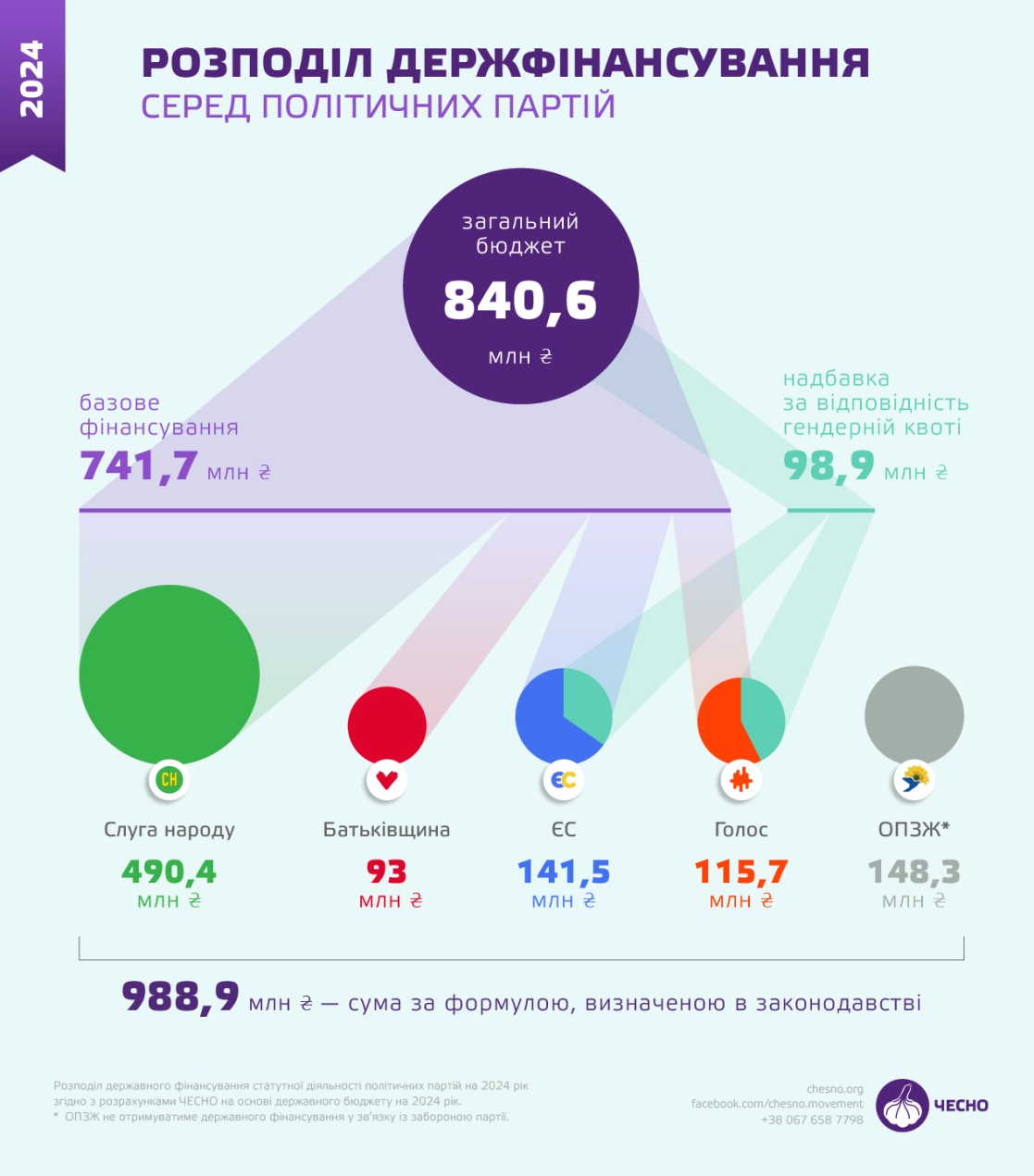 Громадський рух “Чесно” про гендерні квоти в Україні URL : https://www.youtube.com/watch?v=3sRE7V0XfA4
Олена Дмитренко – голова Чернігівської обласної ради
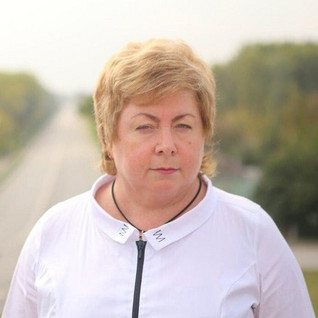 Світлана Онищук – голова Івано-Франківської ОДА
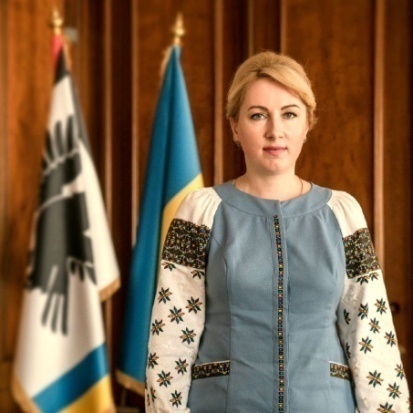 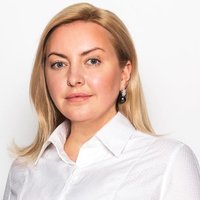 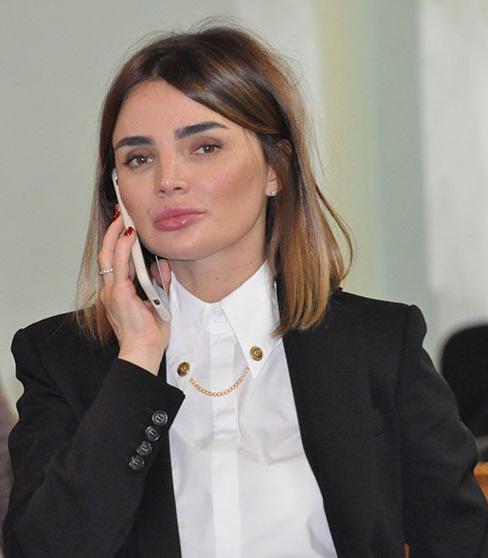 Тетяна Єгорова-Луценко – голова Харківської обласної ради
Віолетта Лабазюк – голова Хмельницької обласної ради
Запорізька міська рада
59 депутатів
11 жінок (18,6%)
Позафракційні - 3
Слуга народу - 4
ЄС - 1
Єднання - 2
Нова політика - 1
Що заважає жінкам брати активну участь у політиці?
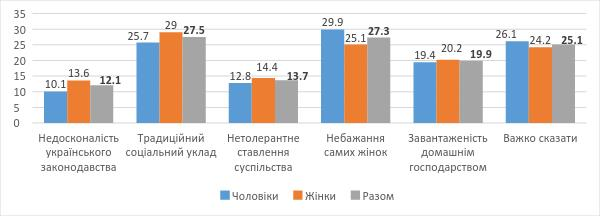 Приклади залучення жінок до політики
«Жінки у політиці» – моніторинг виборів;

«Жінки – 50% успіху України» – активізація і підтримка жінок у громадському та політичному житті;

Міжфракційне депутатське об’єднання «Рівні можливості».
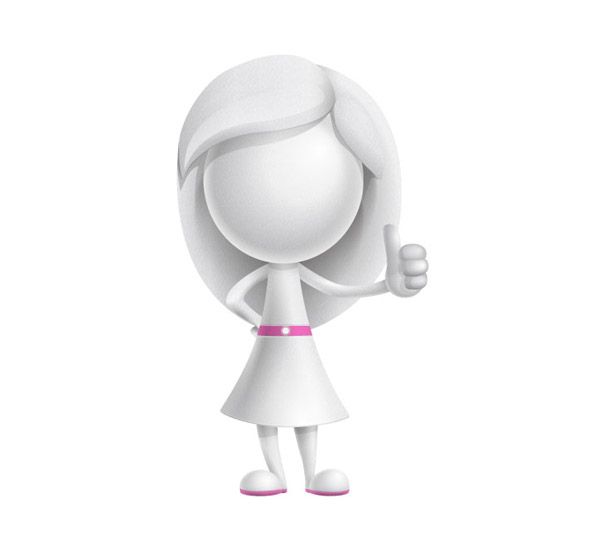 МФО “Рівні можливості” у Верховній Раді ІХ-го скликання
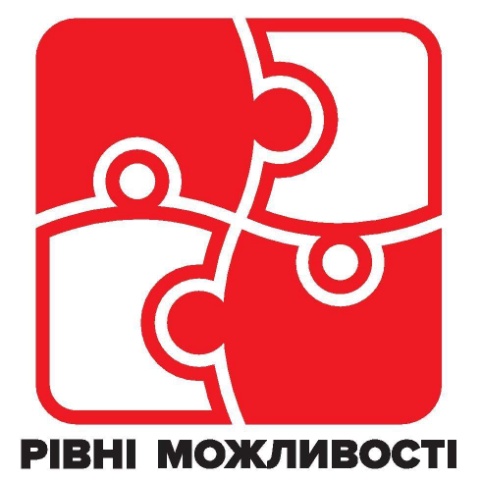 87 народних депутатів
45 жінок
42 чоловіка
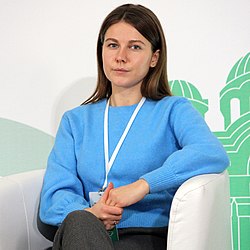 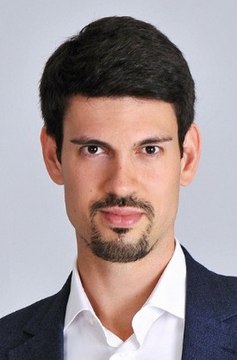 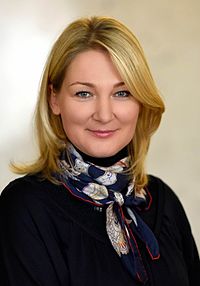 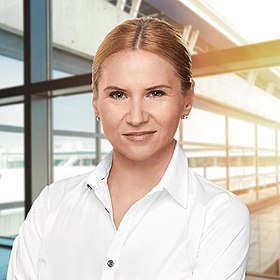 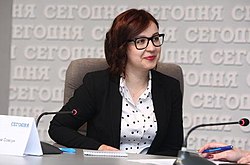 М.Бардіна
М.Іонова
О.Жмеренецький
О.Кондратюк
І.Совсун